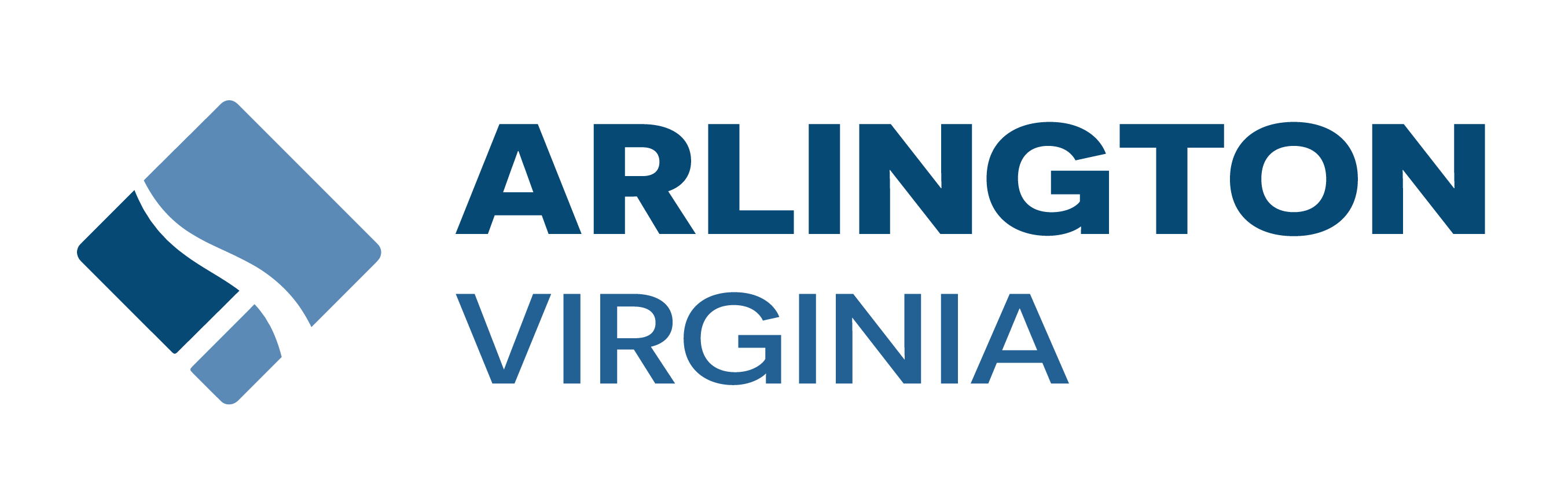 Lacey Woods Park Renovations
Bluemont Civic Association 
September 25, 2024
Project goals
Project Goals: 

Renovate restrooms, picnic shelter, basketball court and lighting and athletic field

Add site furnishings

Improve site circulation

ADA improvements

Improve drainage


Funding:

FY2020 Parks Maintenance Capital
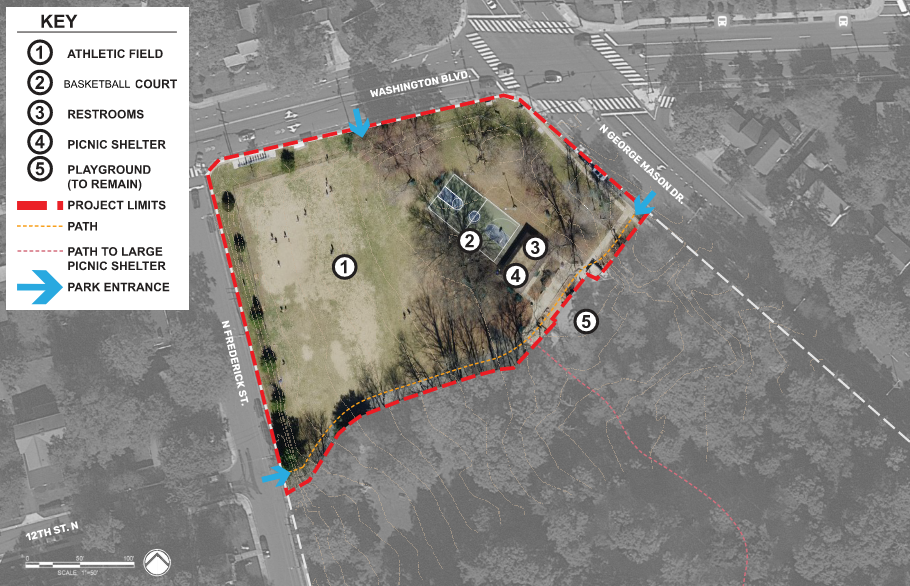 Existing conditions
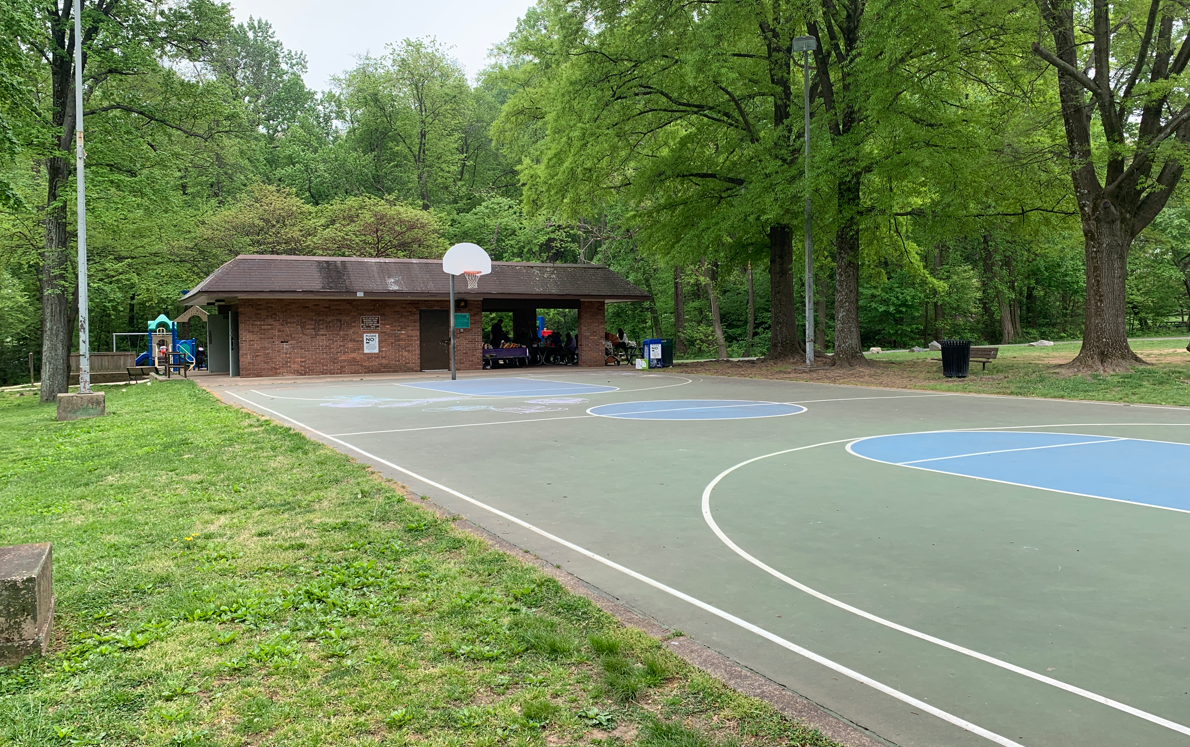 Existing conditions
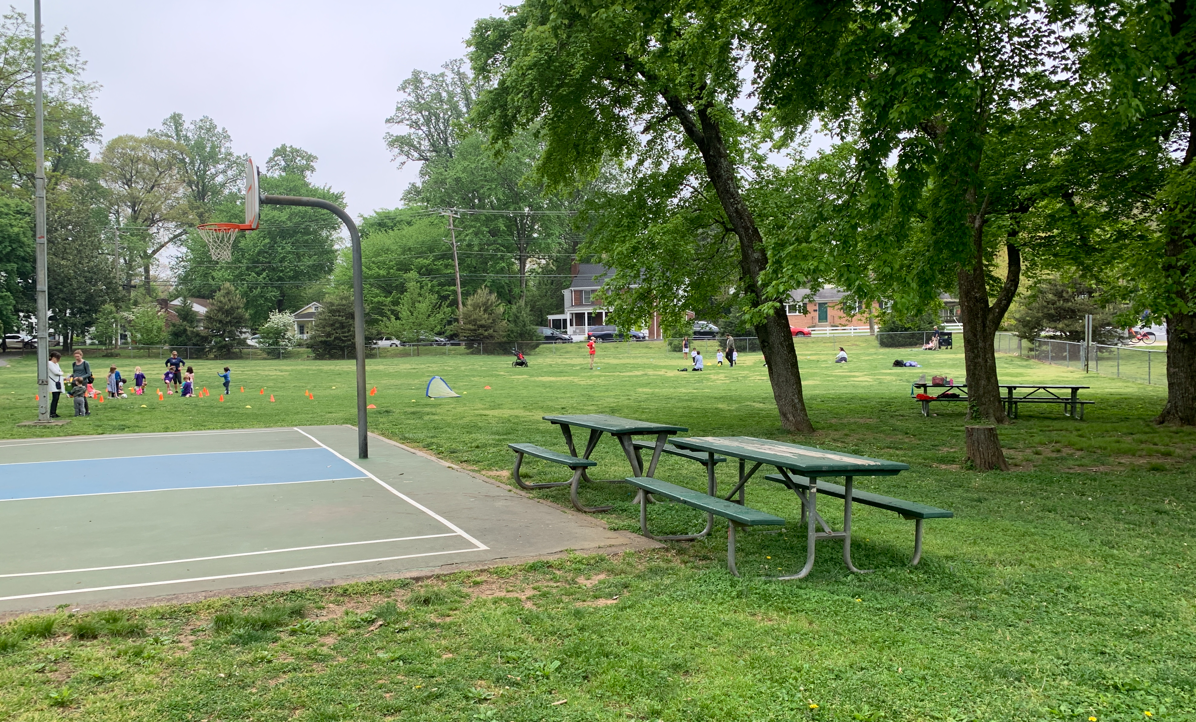 Existing conditions
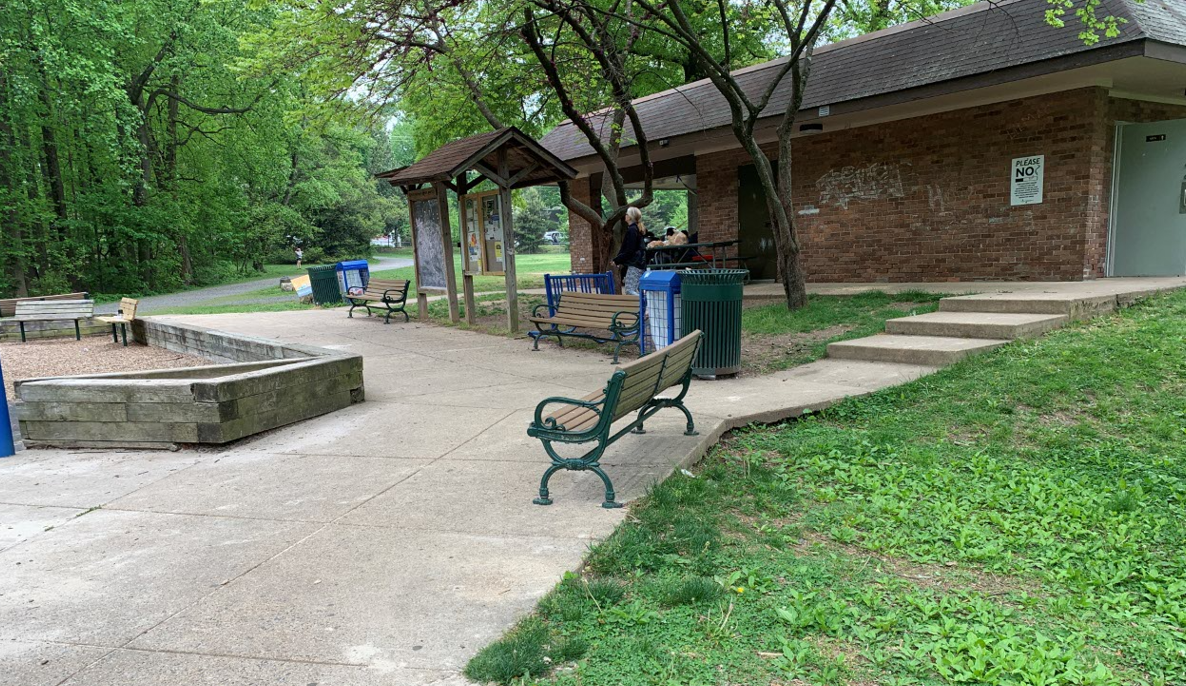 Final conceptual plan
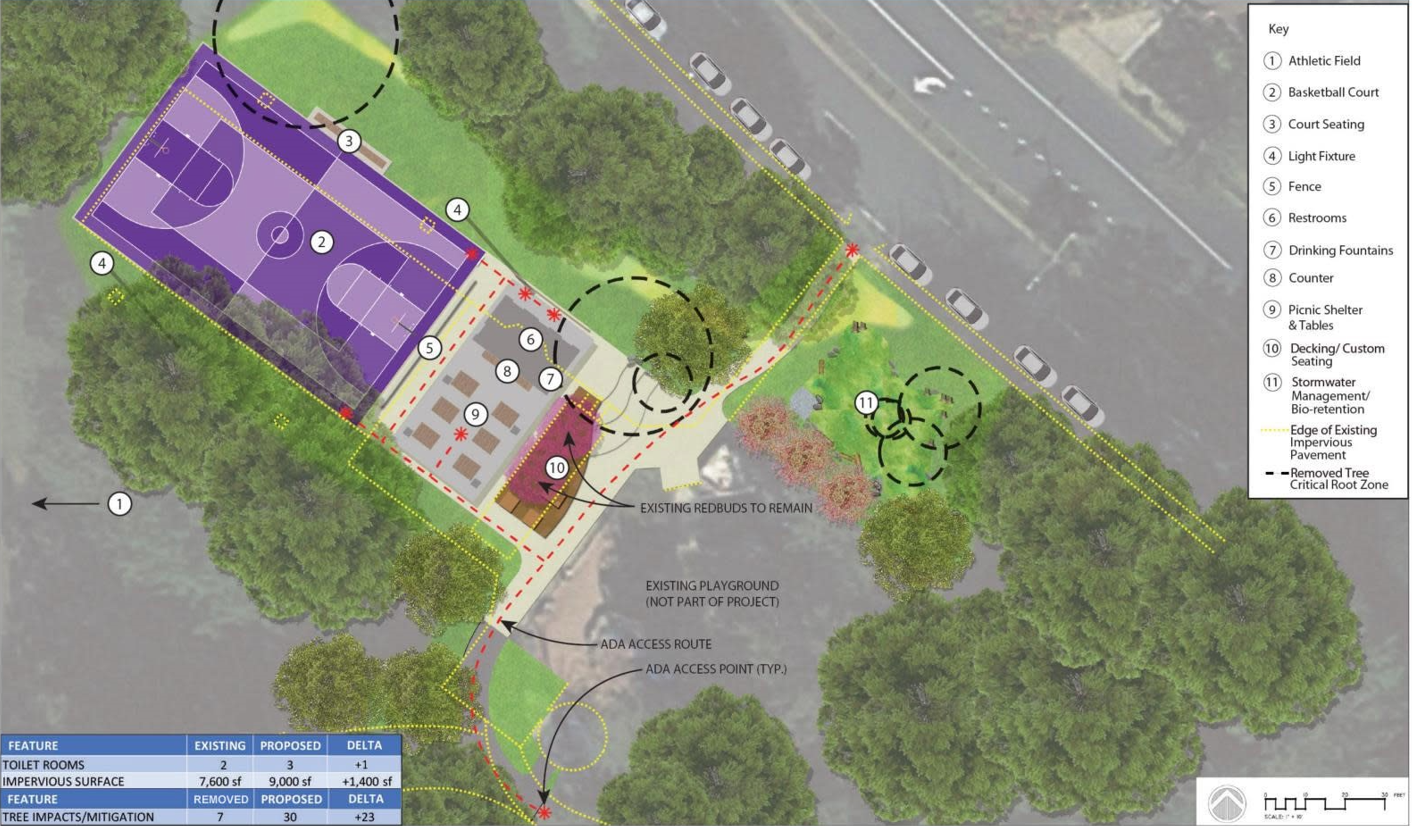 Final conceptual plan
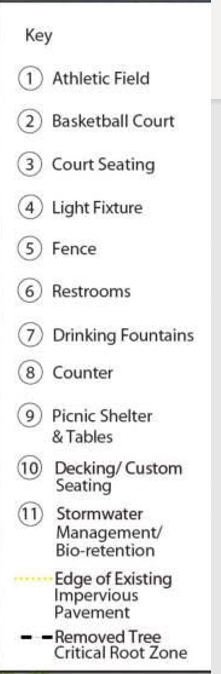 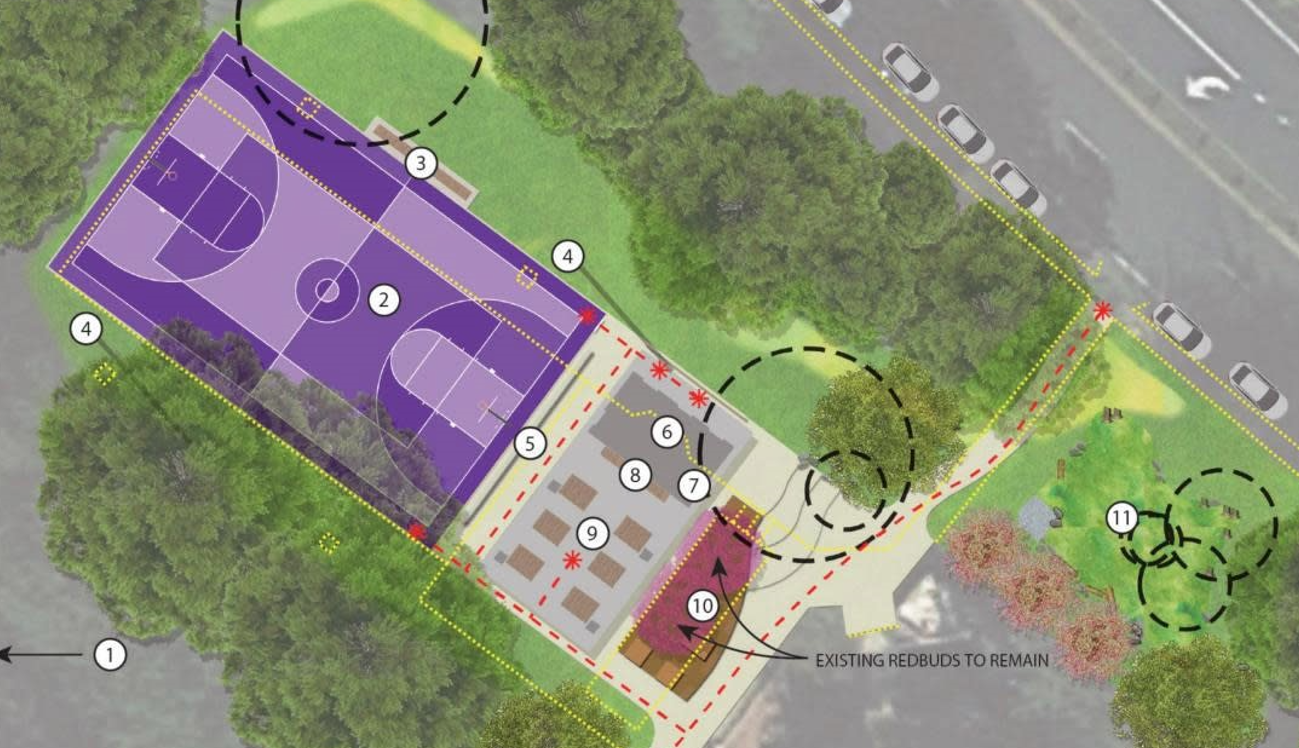 View a
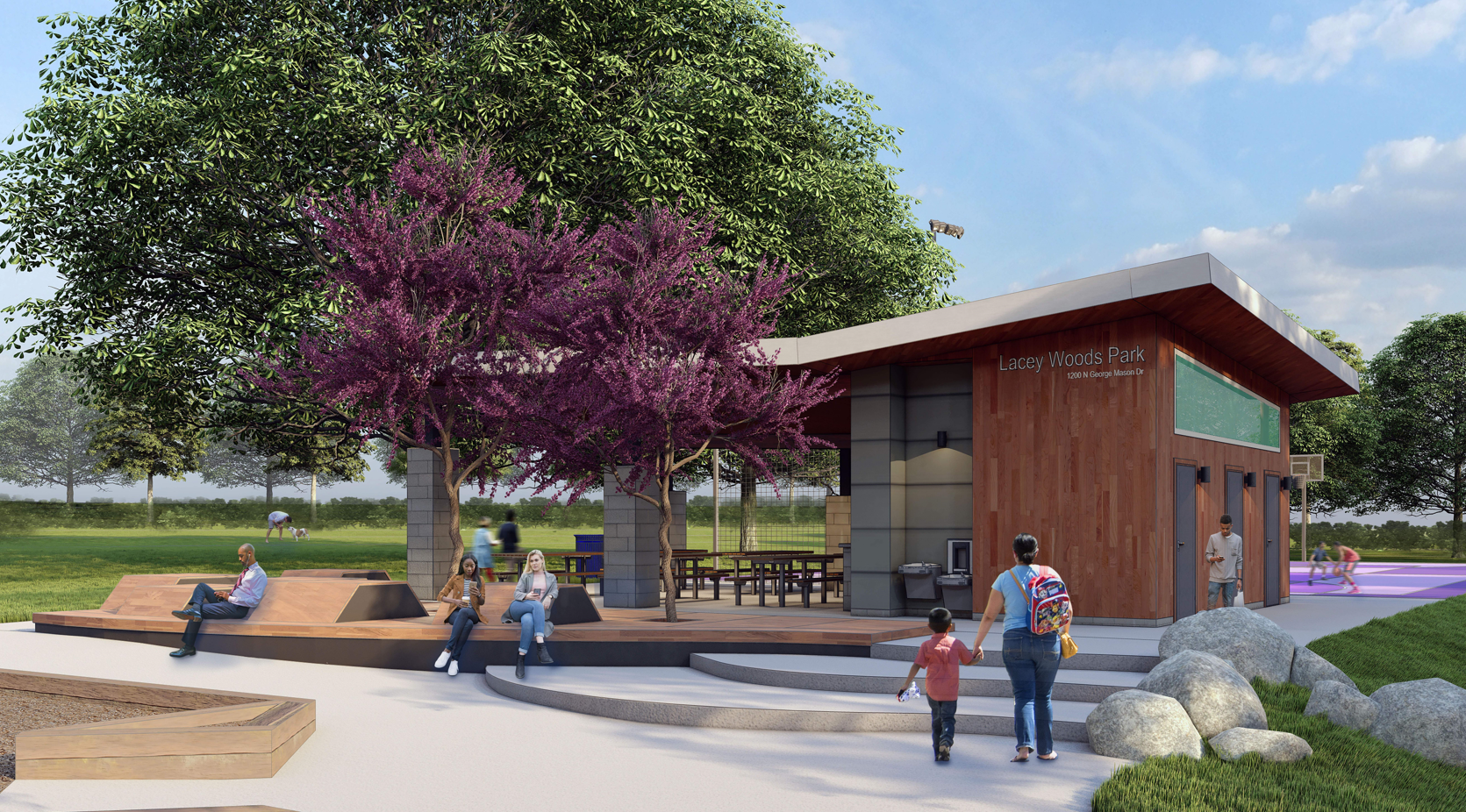 View B
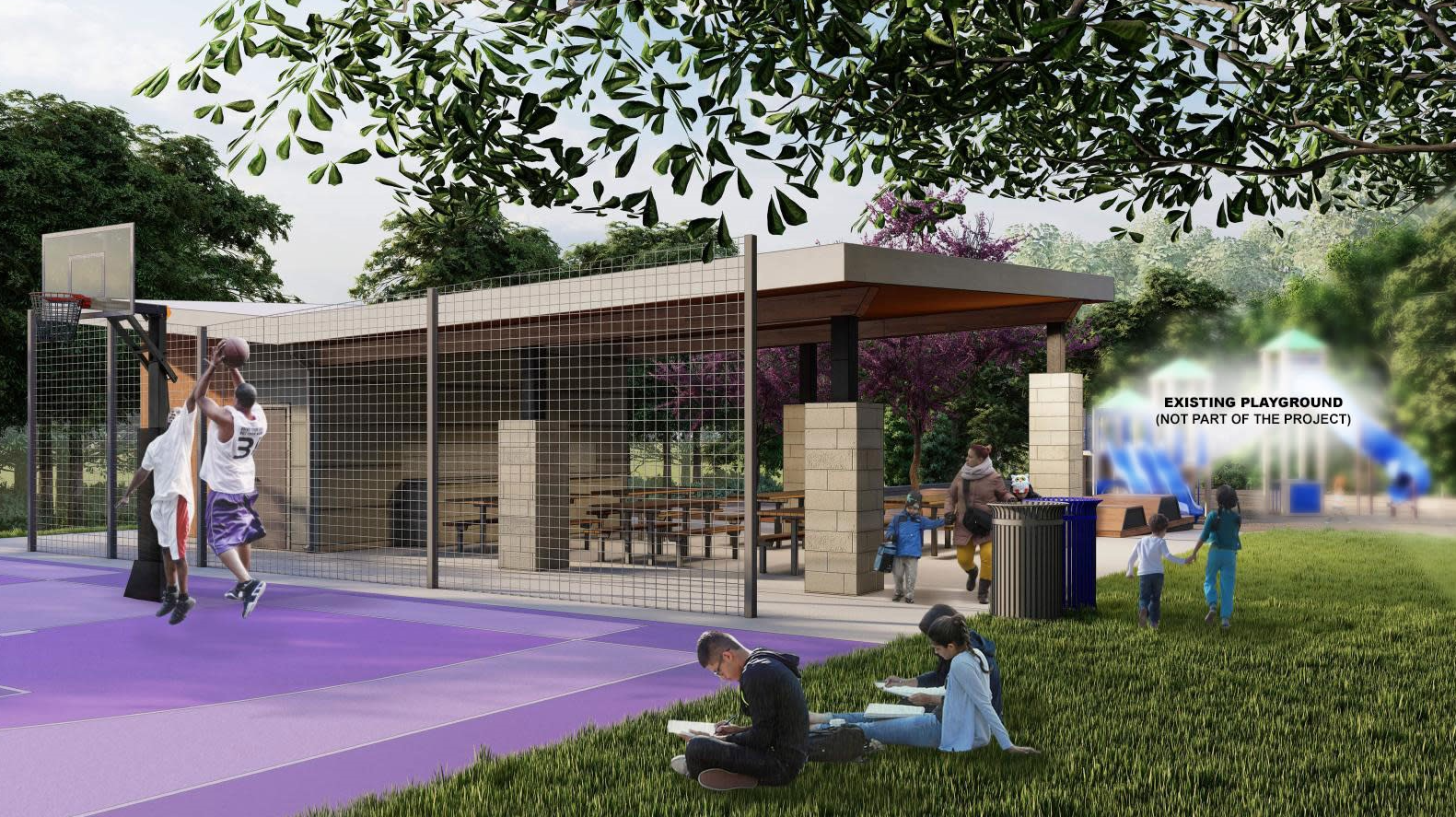 View C
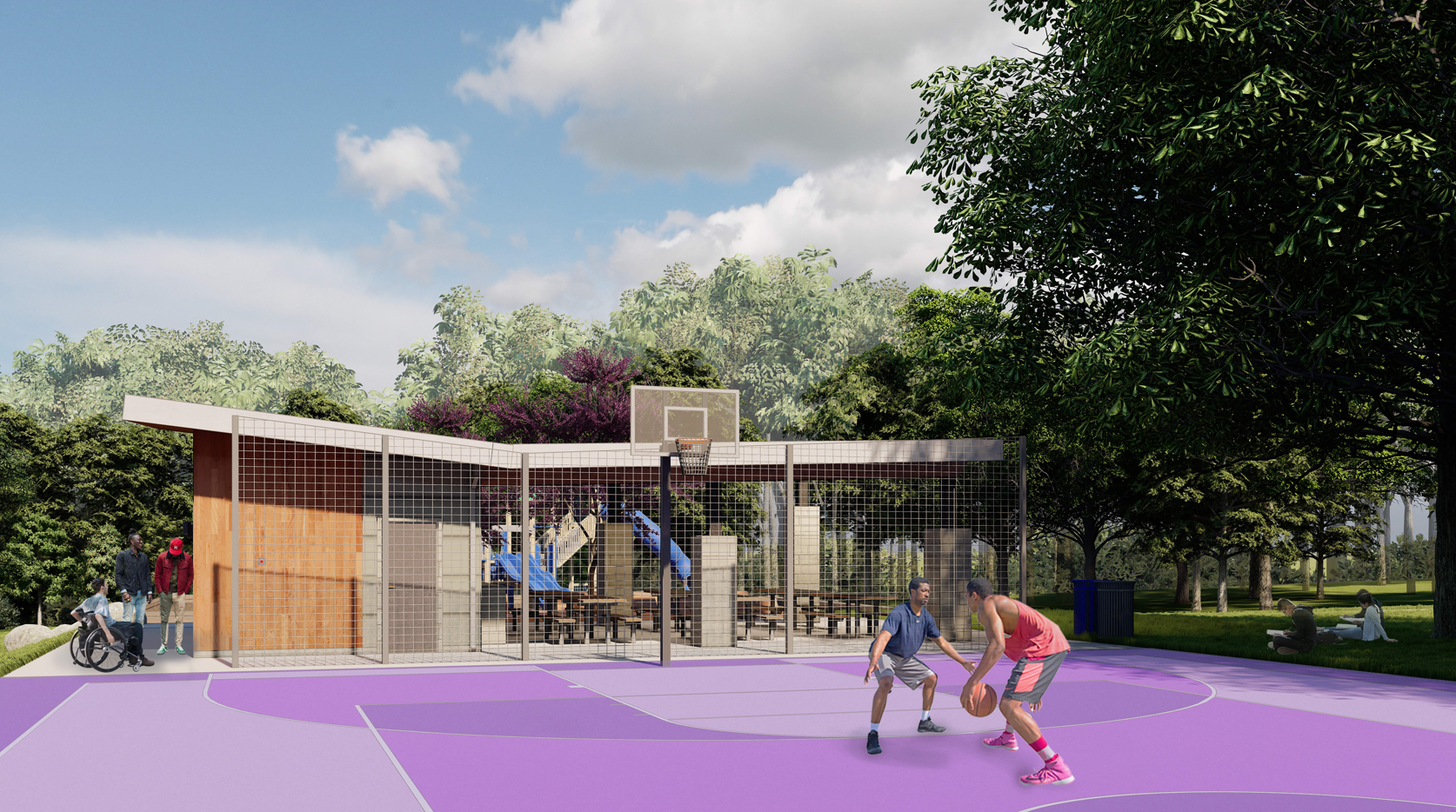 View D
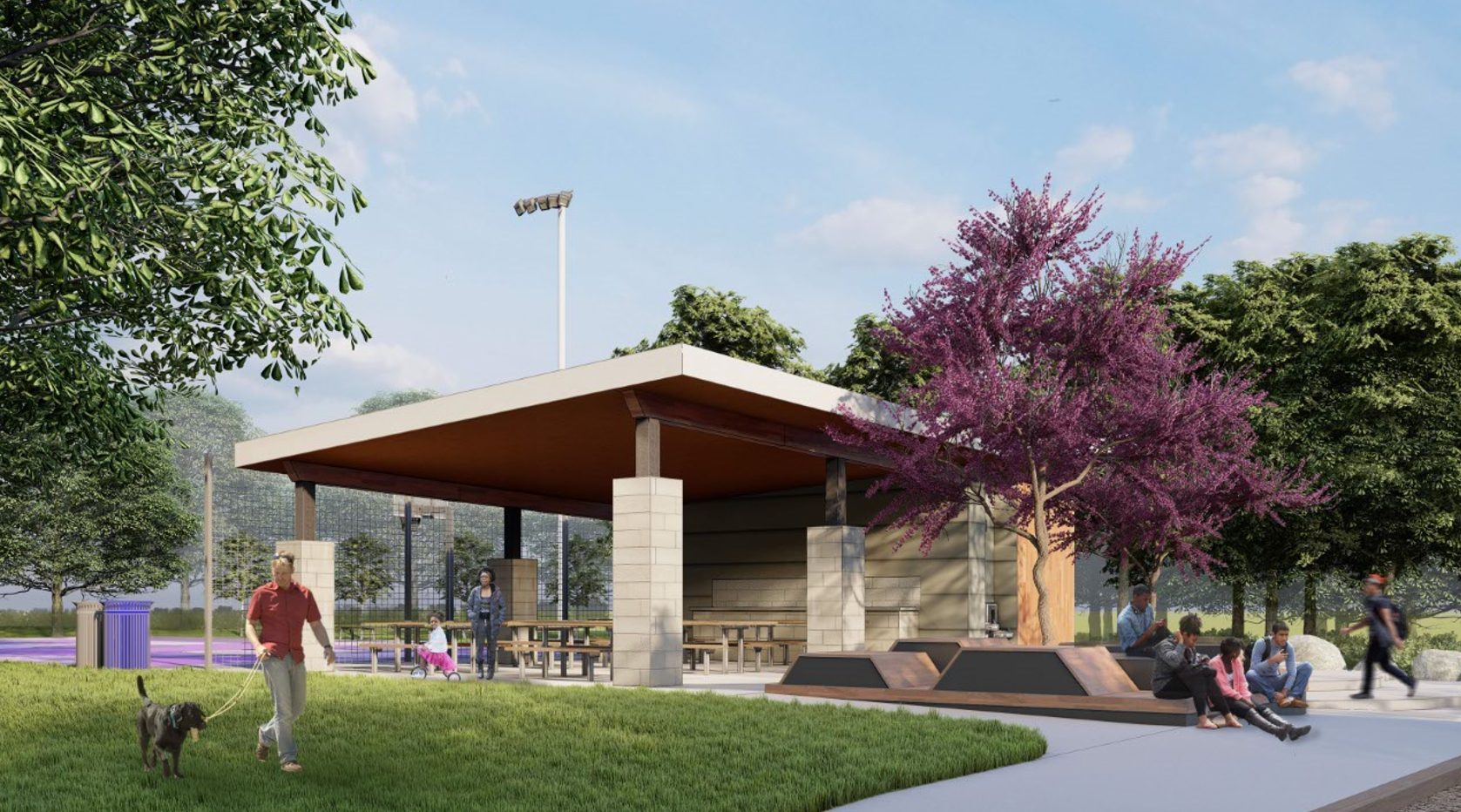 Next steps
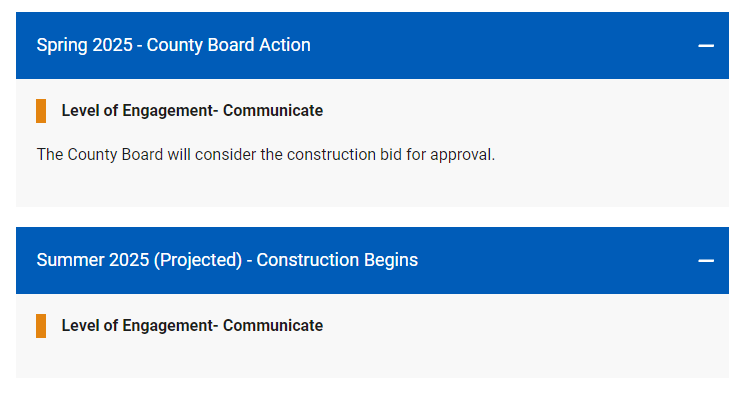 Stay connected
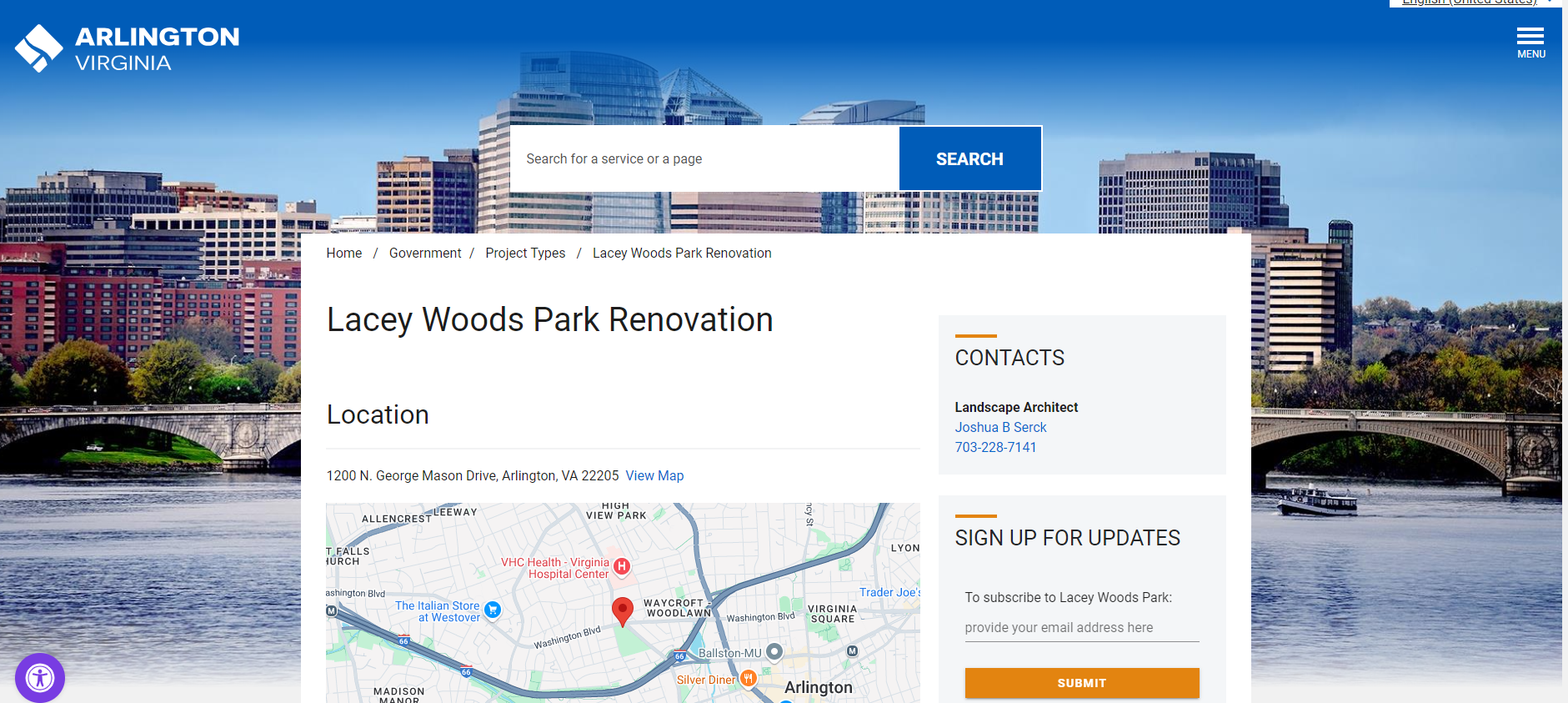 https://www.arlingtonva.us/Government/Projects/Project-Types/Uncategorised/Lacey-Woods-Park-Renovation.com